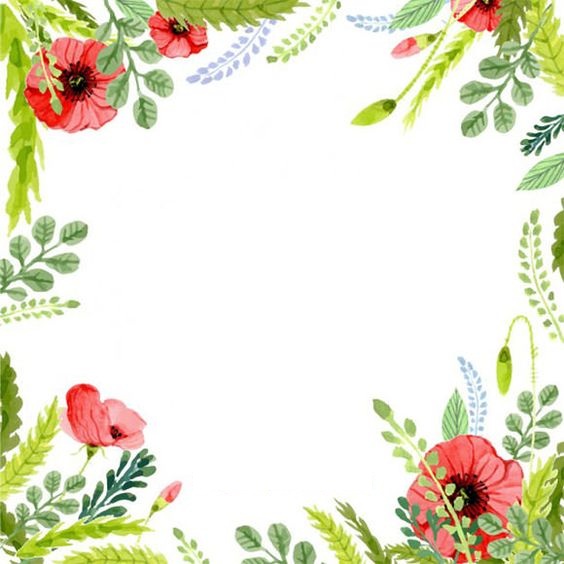 Unit 8: IT’S HOT TODAY!BGLesson One:  WORDS
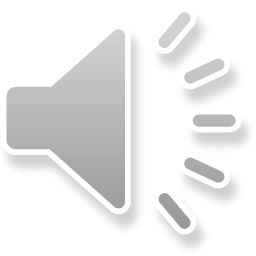 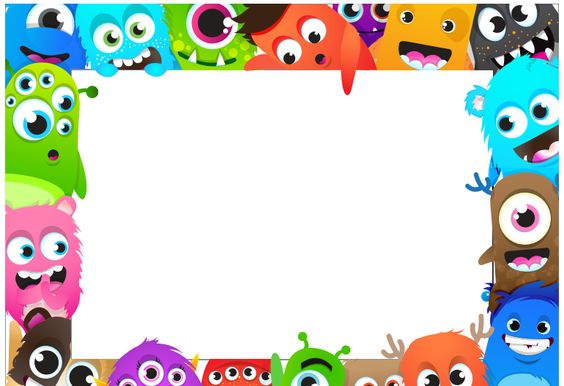 I. To identify weather: ( Đầu tiên chúng ta sẽ nhận biết về các tính từ dùng để mô tả thời tiết)
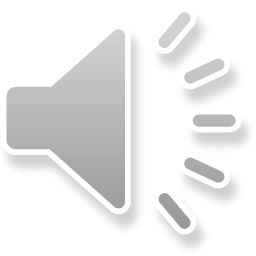 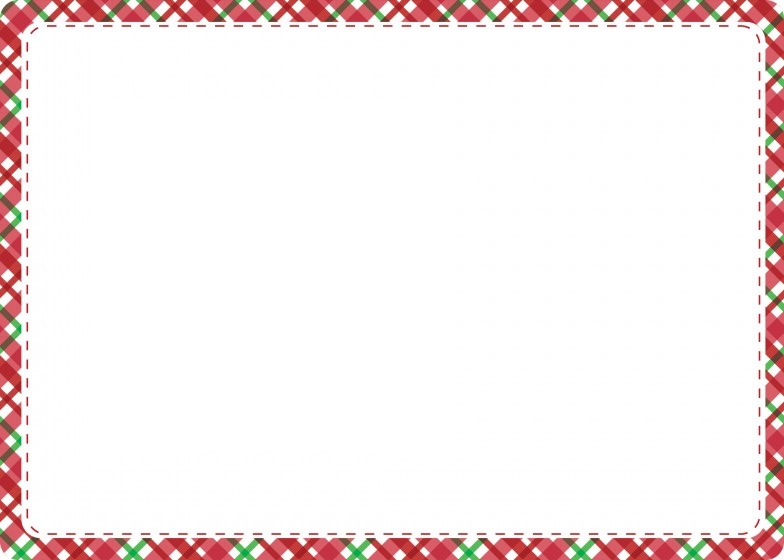 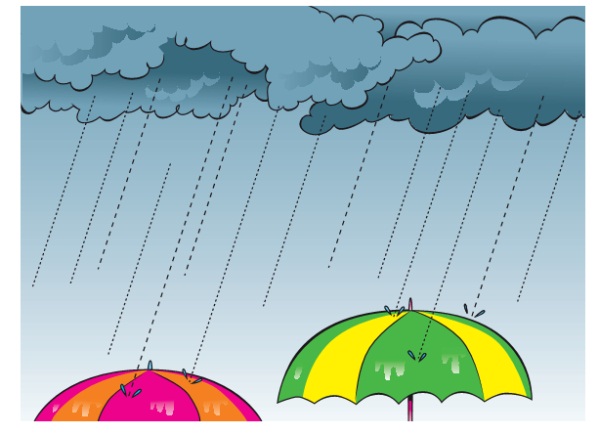 raining
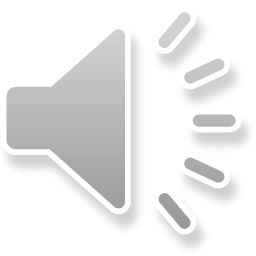 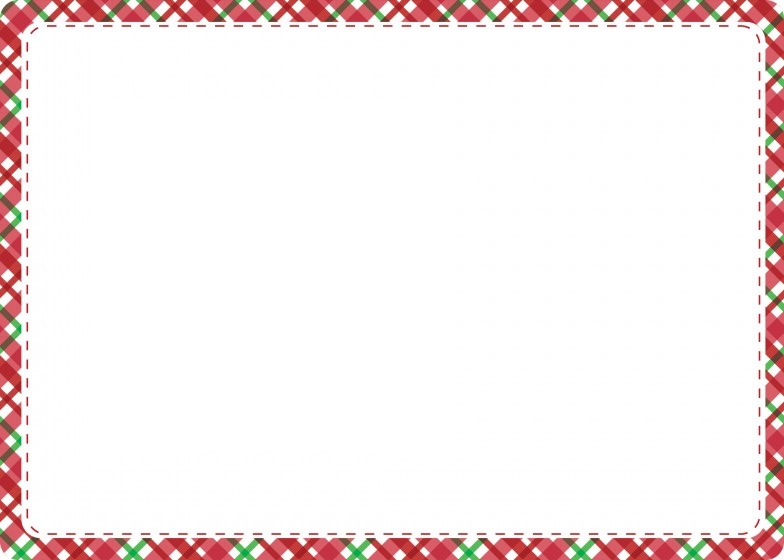 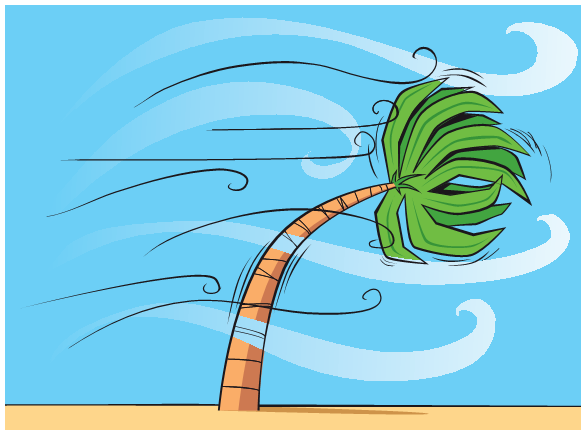 windy
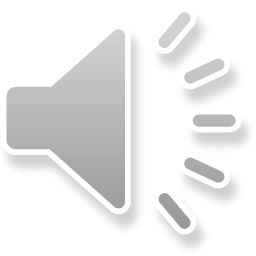 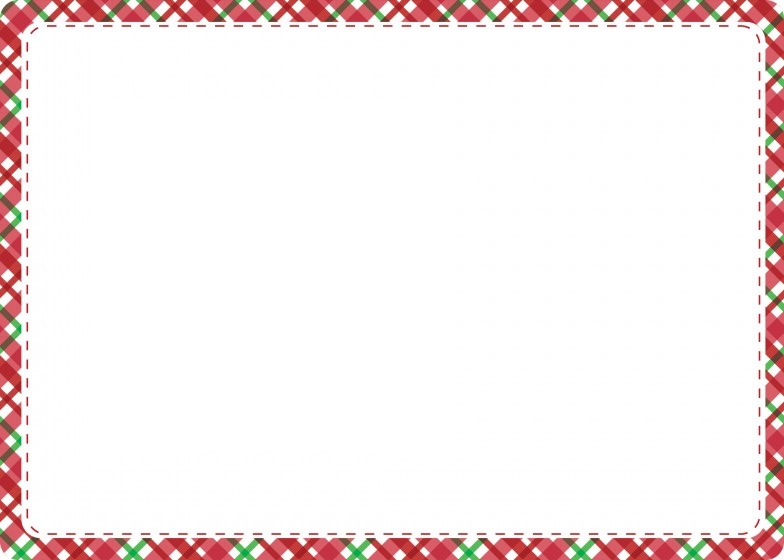 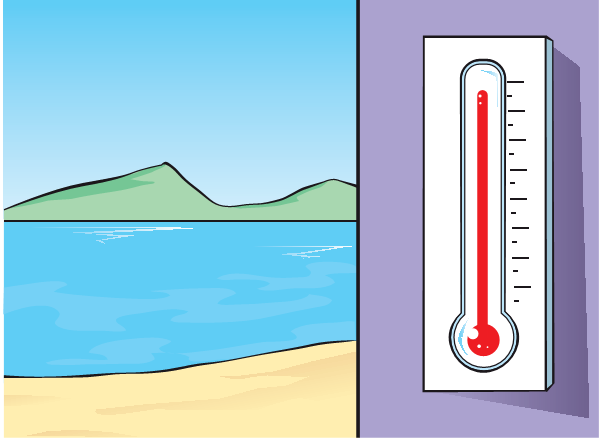 hot
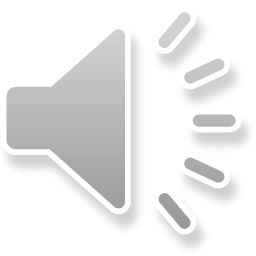 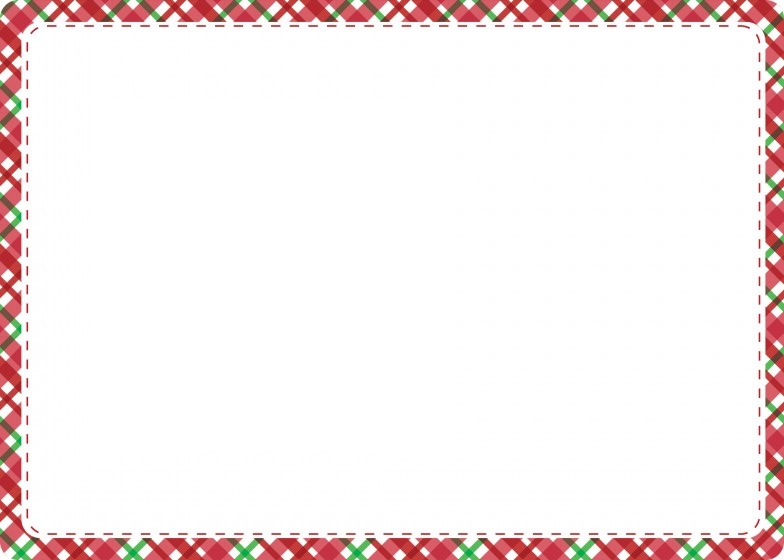 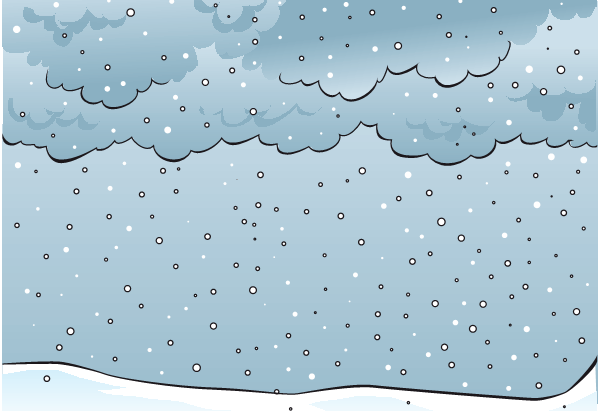 snowing
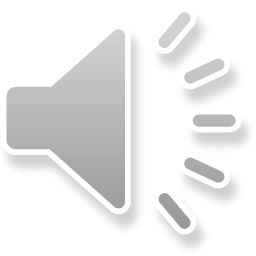 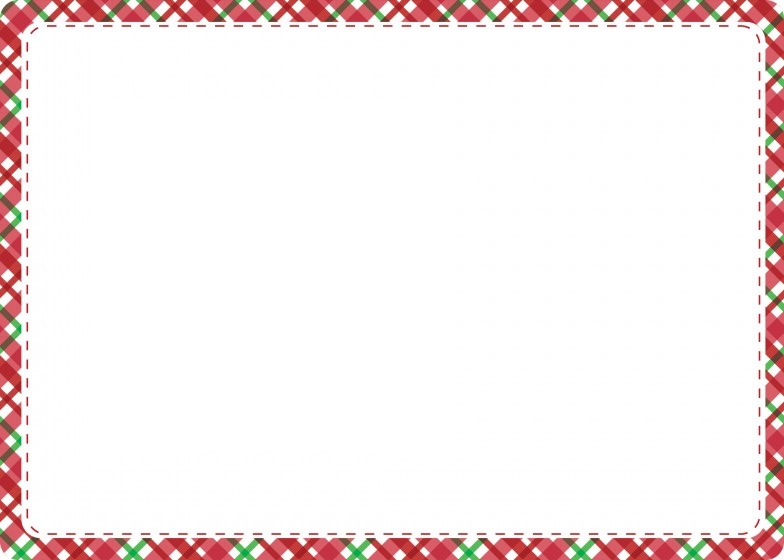 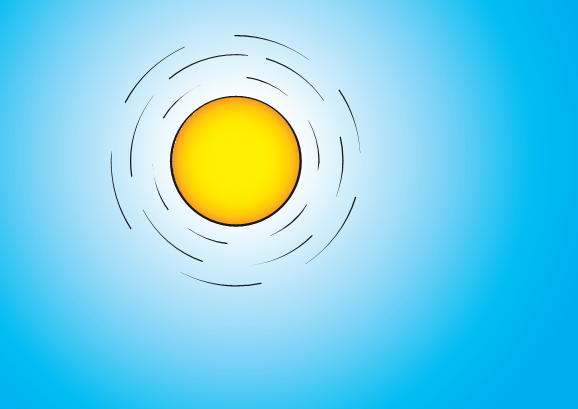 sunny
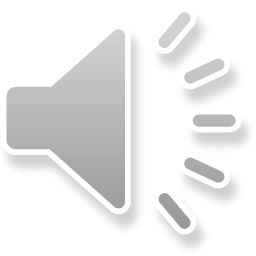 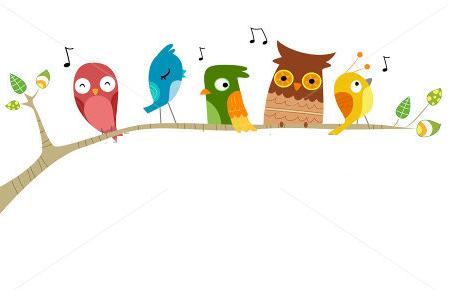 ( Khi mô tả thời tiết chúng ta dùng mẫu câu:)	It’s + tính từ mô tả thời tiết.Eg	It’s raining. ( Trời mưa )
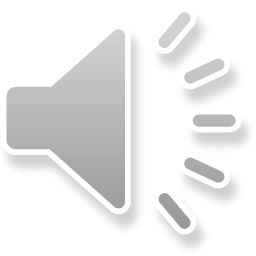 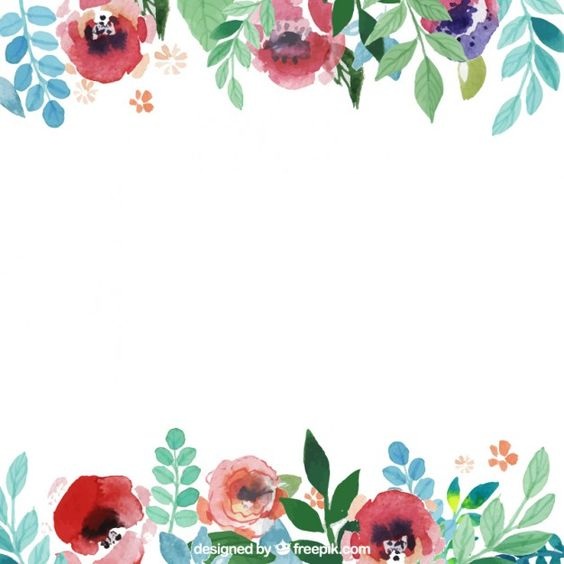 *** Để hỏi một ai đó về thời tiết như thế nào các em dùng mẫu câu:Question: What’s the weather like? Answer: It’s sunny. (Trời nắng)
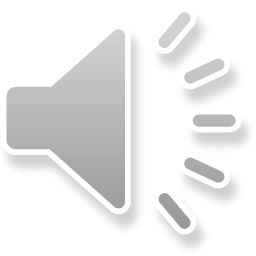 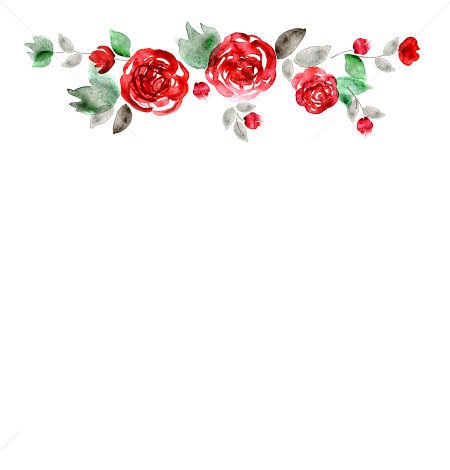 EXERCISE FOR PART I1.Write words about the weather  raining        raining	   raining	raining      2. Match
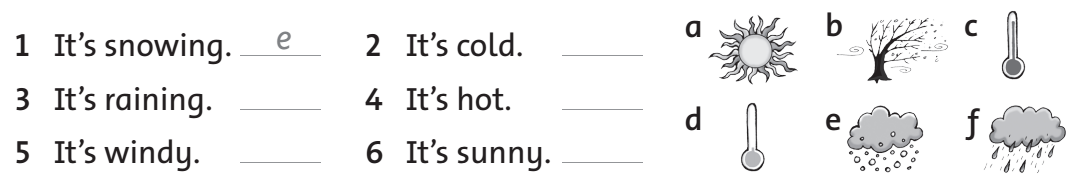 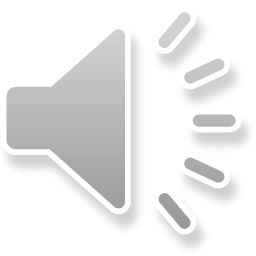 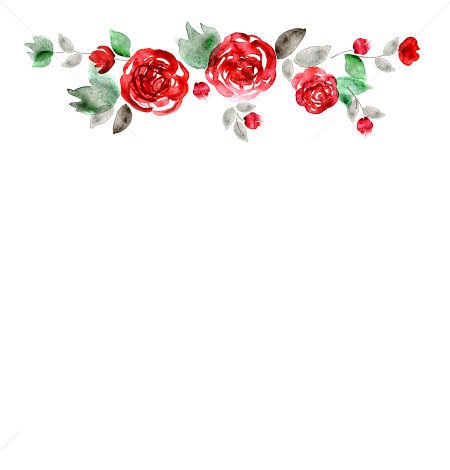 EXERCISE FOR PART I3. Look and write
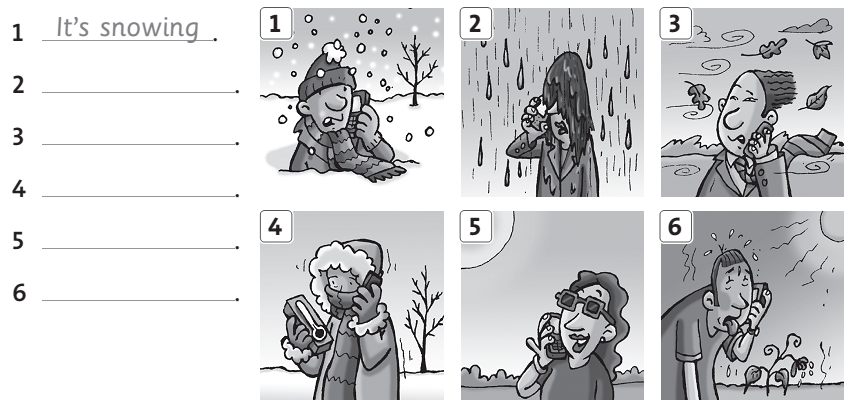 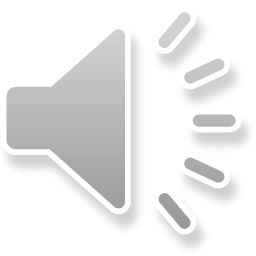 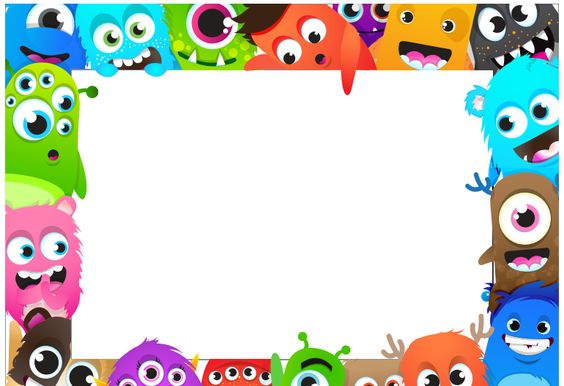 II. To identify more words for weather activities( Tiếp theo chúng ta sẽ nhận biết về các hoạt động)
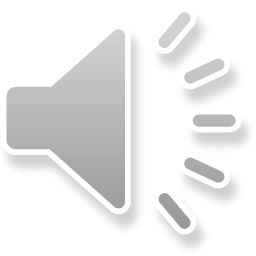 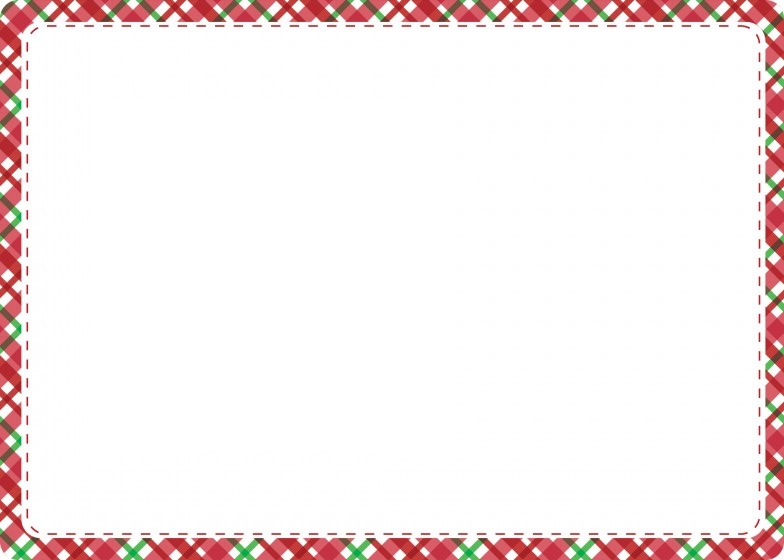 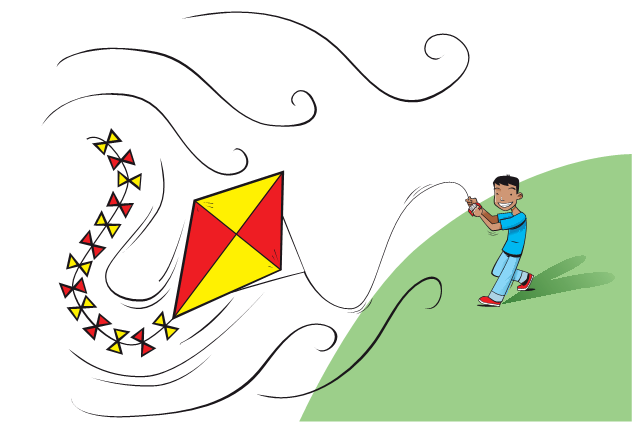 fly a kite
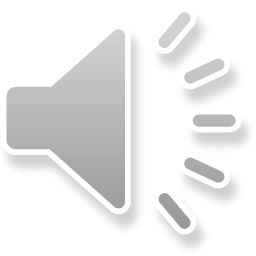 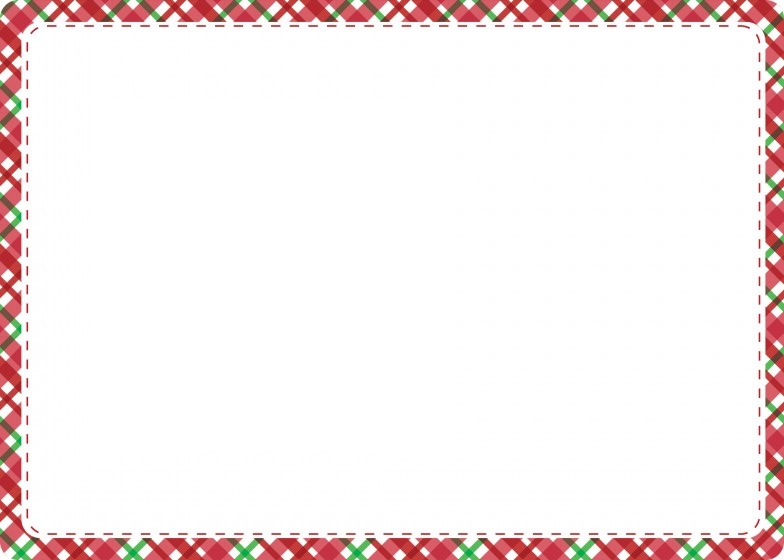 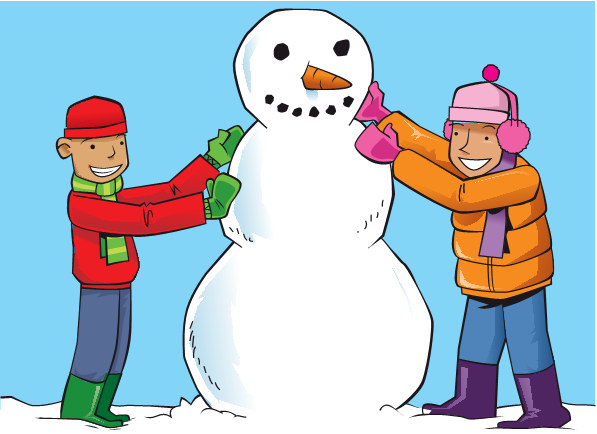 make a snowman
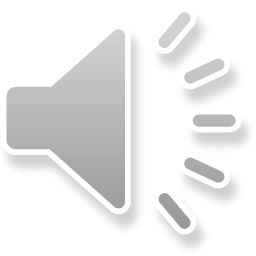 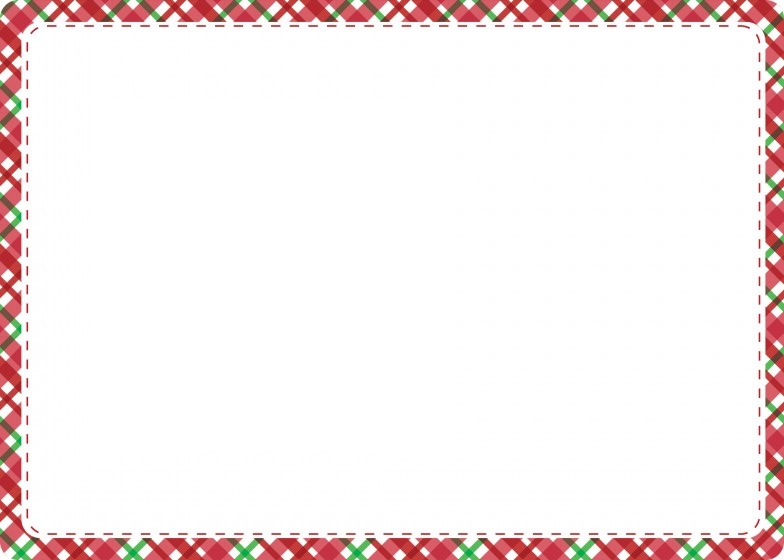 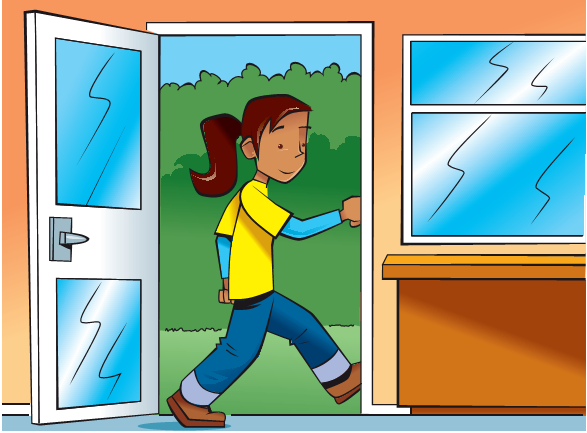 go outside
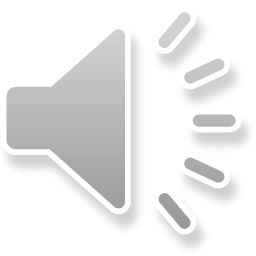 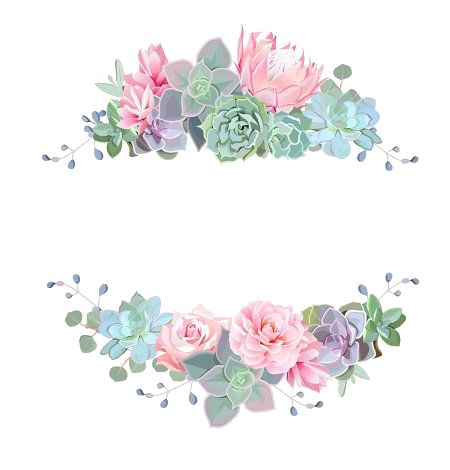 Sing the song
What’s the weather like today?
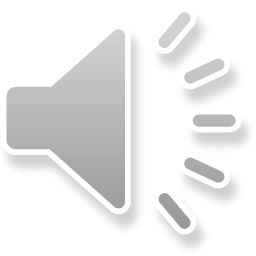 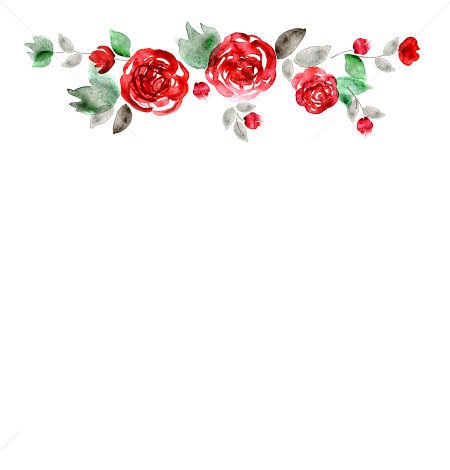 EXERCISE FOR PART II1.Write words   fly a kite 	fly a kite 	fly a kite 	 fly a kite     2. Circle and correct
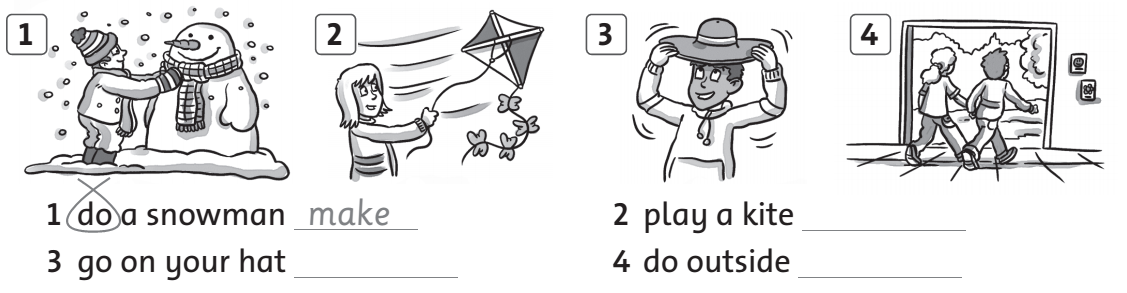 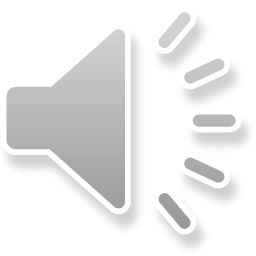 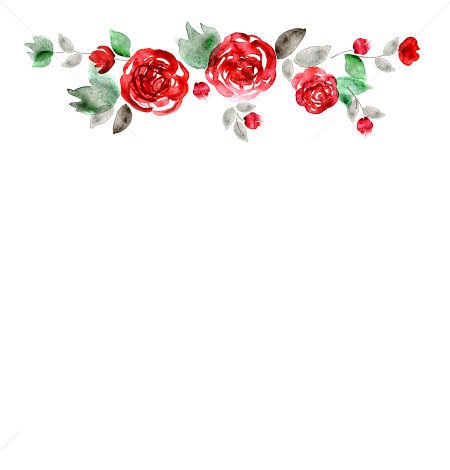 EXERCISE FOR PART II
3. Match
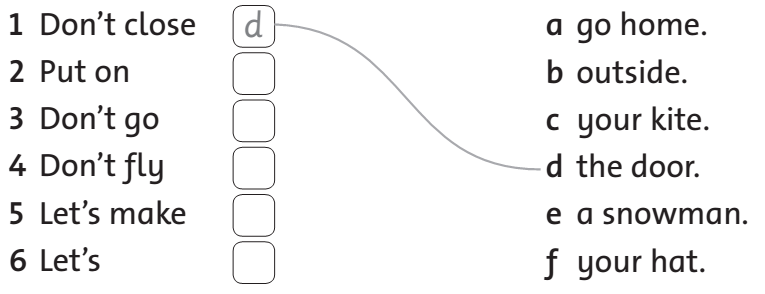 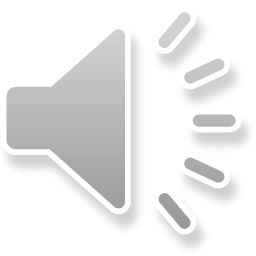 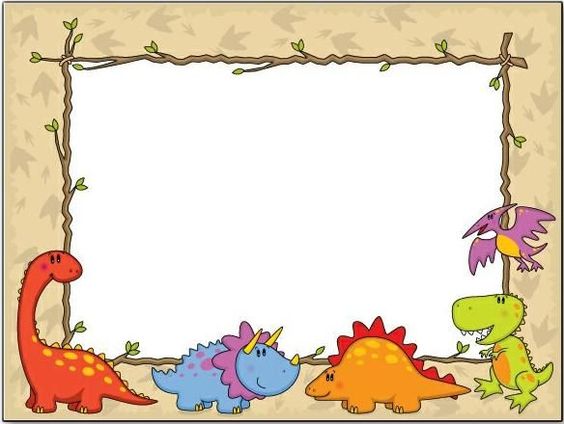 Thank you for your attention
 Goodbye
 See you soon!
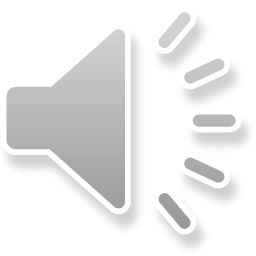